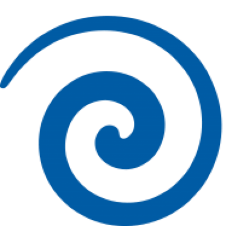 Radar
Pentaho
User Manual
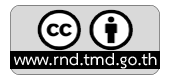 FILT
GRID
MAP
OUTP
HTTP
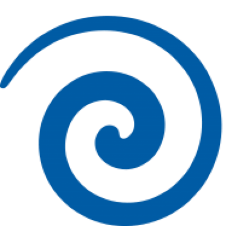 Radar Brief Steps
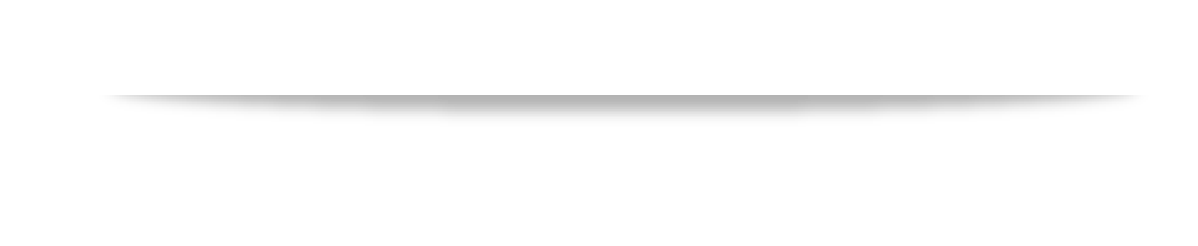 OUTP
MAP
GRID
FILT
HTTP
05
04
Use Data from http://hydroweb.tmd.go.th/dataxxx/
Grid Point
Text File Output
Mapping Data
Filter Data in Pentaho
03
02
01
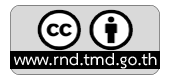 [Speaker Notes: © Copyright PresentationGo.com – The free PowerPoint template library]
FILT
GRID
MAP
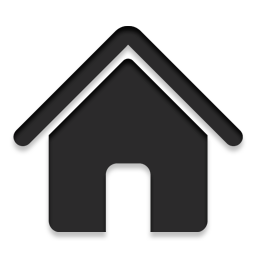 OUTP
HTTP
Radar (1)
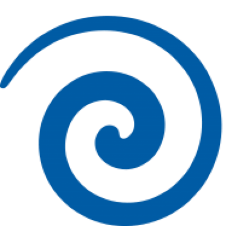 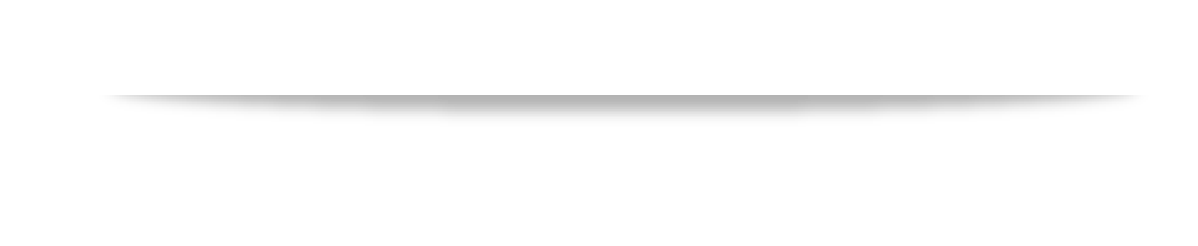 Save radar data from “http://hydroweb.tmd.go.th/dataxxx/”
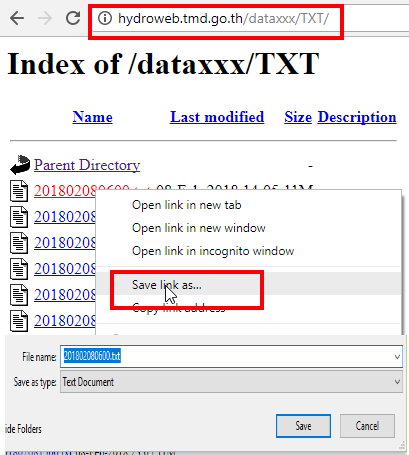 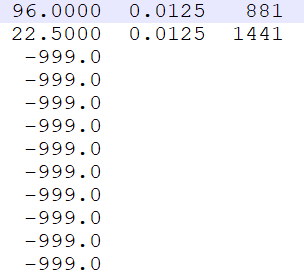 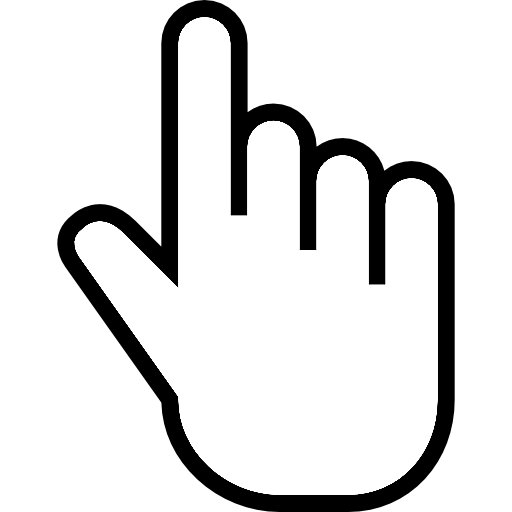 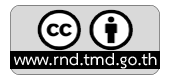 FILT
GRID
MAP
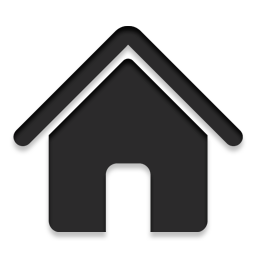 OUTP
HTTP
Radar (2)
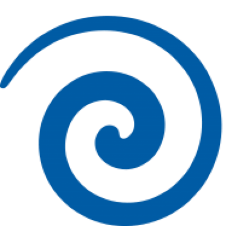 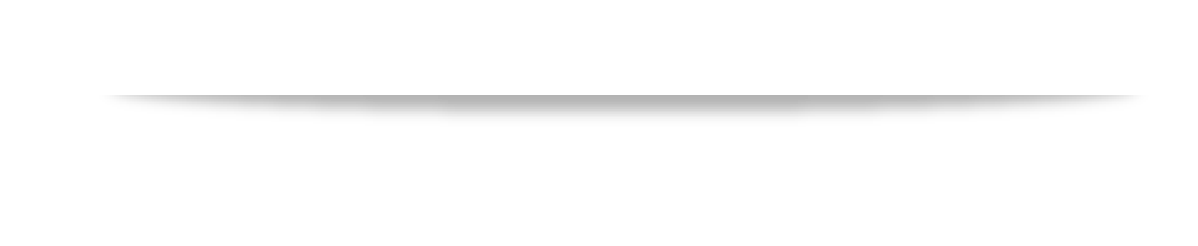 Set format to grid point (lat, long, value)
จากข้อมูลดิบ Longitude เริ่มที่ 96.0000 เพิ่ม Step ละ 0.0125 จนครบ 881 ค่า
จากข้อมูลดิบ Latitude เริ่มที่ 22.5000 ลดลง Step ละ 0.0125  จนครบ 1,441 ค่า
จะมีข้อมูลปริมาณน้ำฝน 1,269,521 ค่า (881 x 1,441)
เริ่มจากการ Run Longitude เพิ่มทีละ 0.0125 / Fix Latitude ที่ 22.5000 และกำหนดให้เป็นข้อมูลปริมาณน้ำฝนไล่ตั้งแต่บรรทัดที่ 1 จนถึงบรรทัดที่ 881
ลด Step Latitude ลง 1 ขั้น แล้ว Run Longitude ทีละ Step / Fix Latitude ที่ 22.5000 - 0.0125 และกำหนดให้เป็นข้อมูลปริมาณน้ำฝนไล่ตั้งแต่บรรทัดที่ 882 จนถึงบรรทัดที่ 1,763
ทำซ้ำเช่นเดิมโดยลด Latitude ลง 
จะได้ Look up table ที่จับคู่ บรรทัดของข้อมูลน้ำฝน กับ Latitude และ Longitude ที่ถูกต้อง
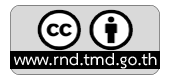 FILT
GRID
MAP
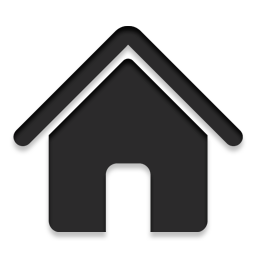 OUTP
HTTP
Radar (3)
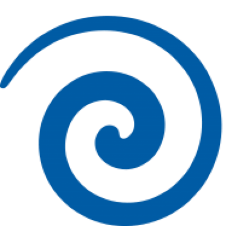 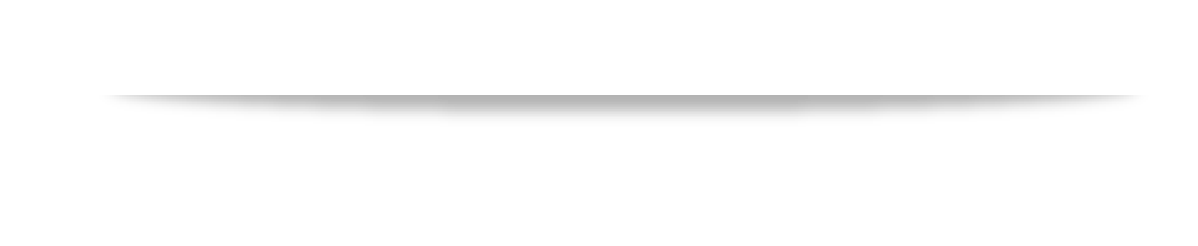 Longitude เริ่มที่ 96.0000 เพิ่ม Step ละ 0.0125 จนครบ 881 ค่า
Latitude เริ่มที่ 22.5000 ลดลง Step ละ 0.0125  จนครบ 1,441 ค่า
จะมีข้อมูลปริมาณน้ำฝน 1,269,521 ค่า (881 x 1,441)
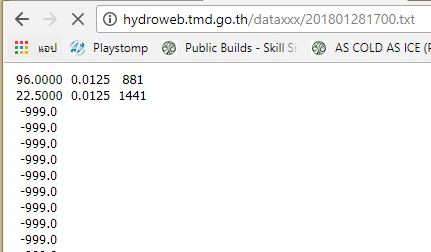 Longitude
Latitude
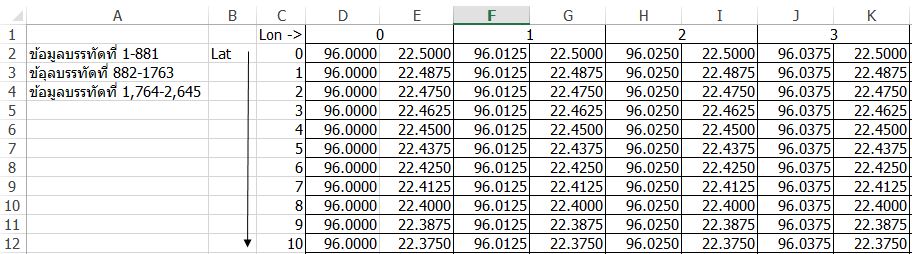 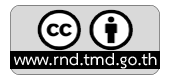 FILT
GRID
MAP
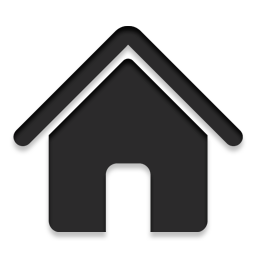 OUTP
HTTP
Radar (4)
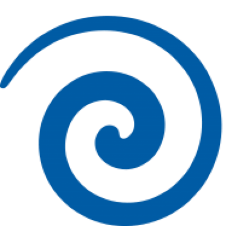 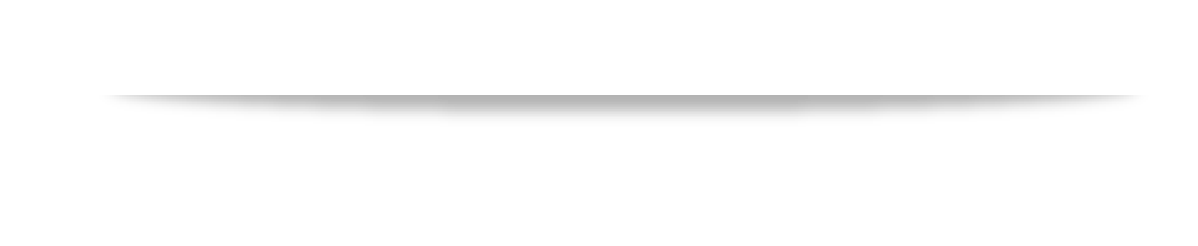 Step 1 : filter data
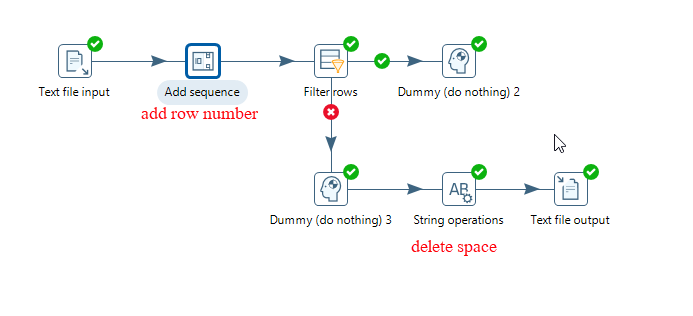 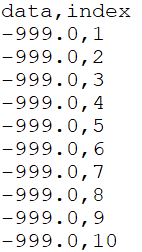 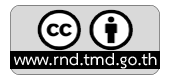 FILT
GRID
MAP
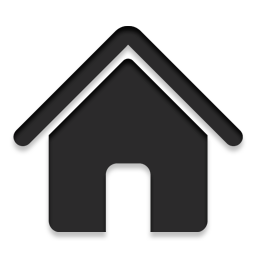 OUTP
HTTP
Radar (5)
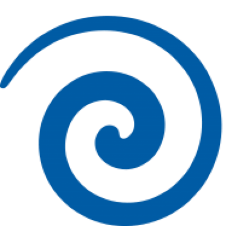 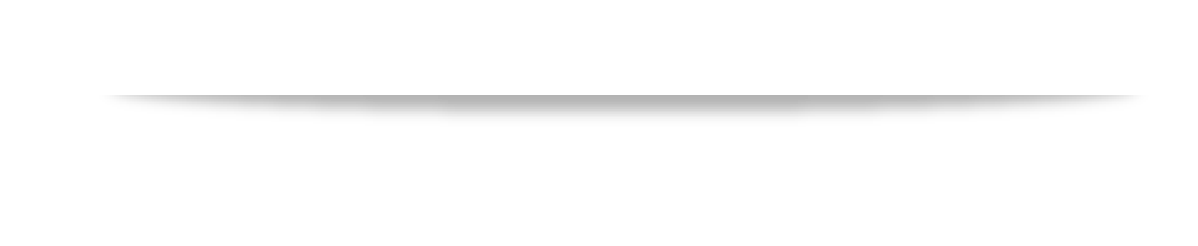 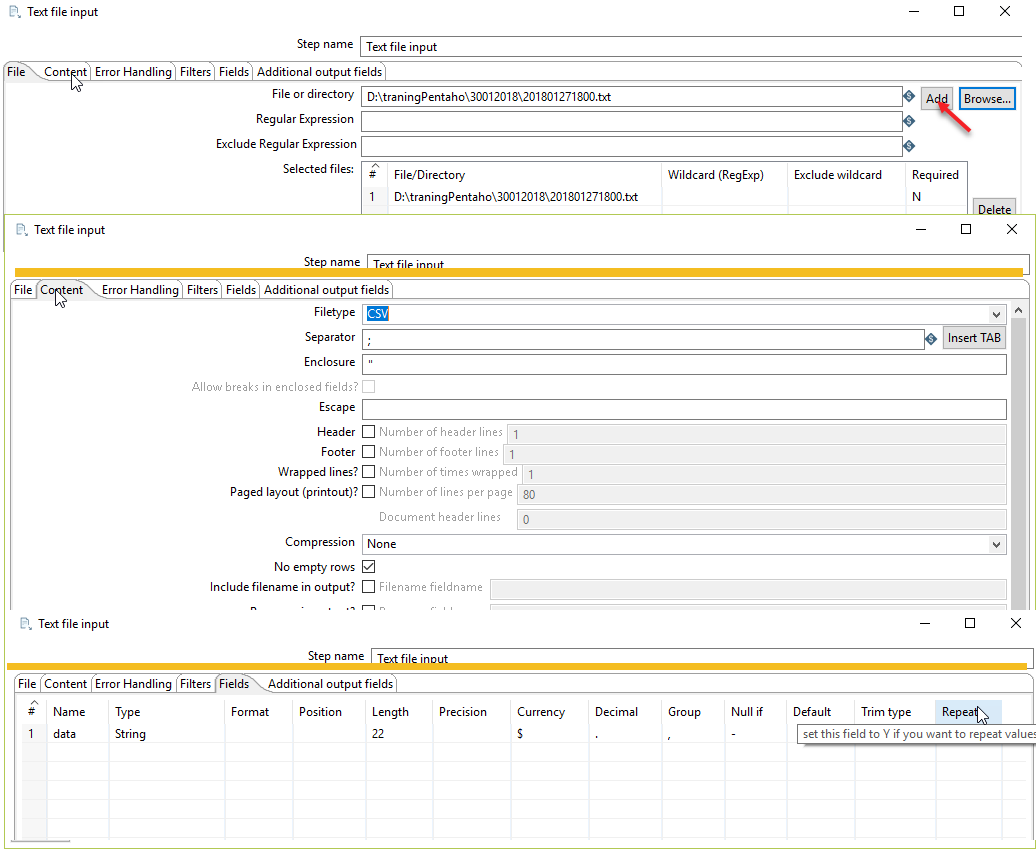 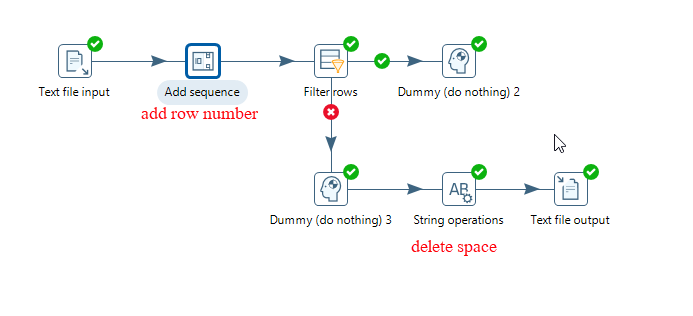 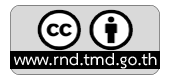 FILT
GRID
MAP
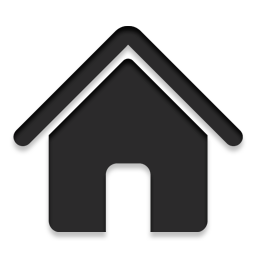 OUTP
HTTP
Radar (6)
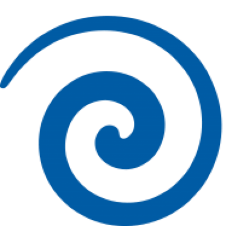 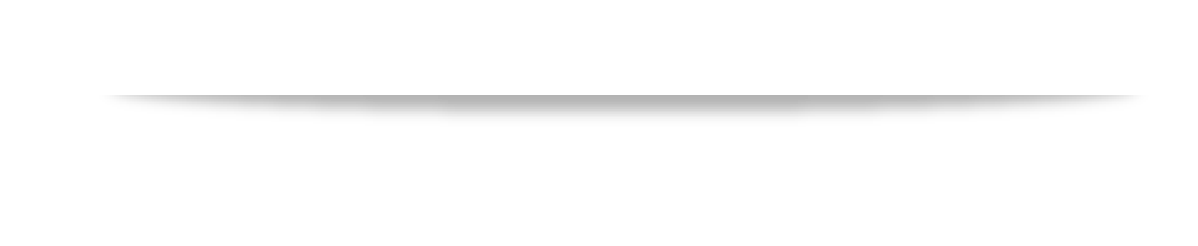 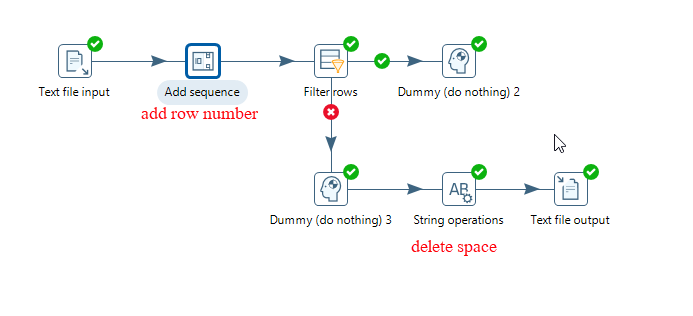 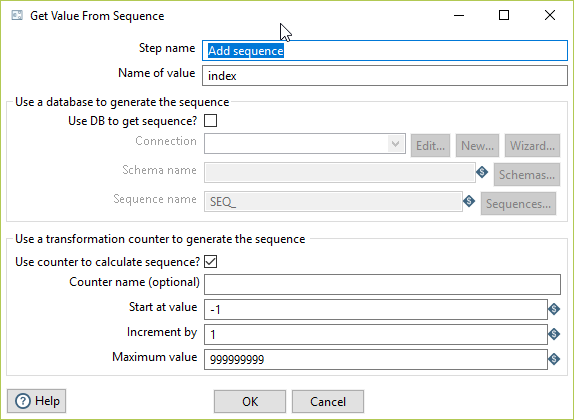 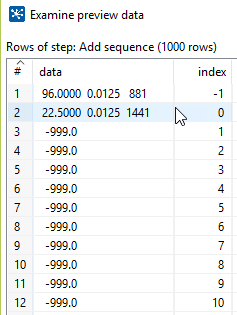 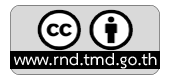 FILT
GRID
MAP
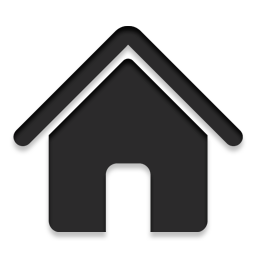 OUTP
HTTP
Radar (7)
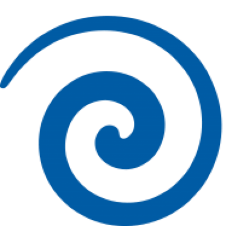 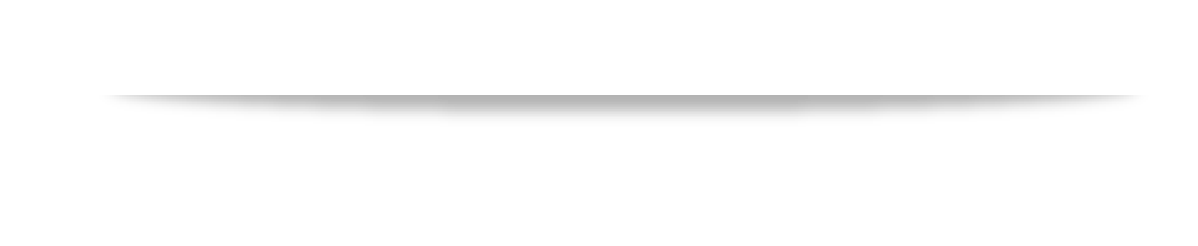 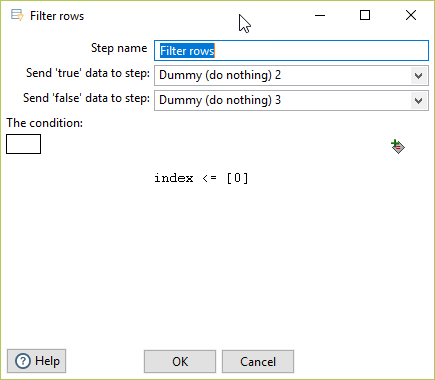 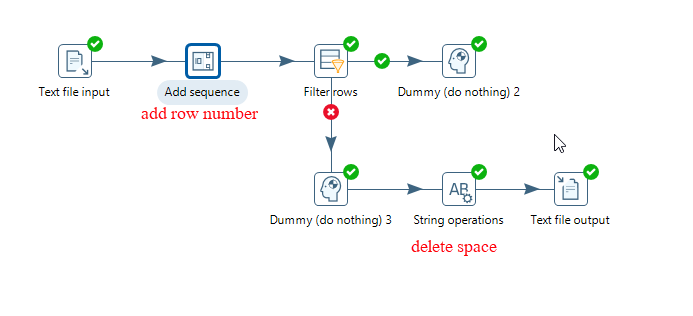 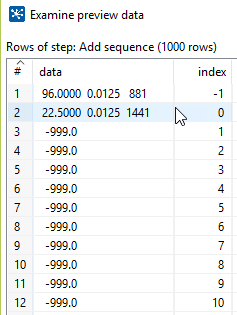 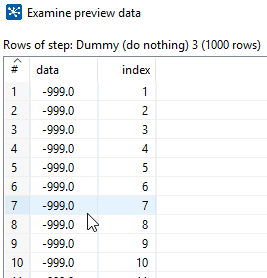 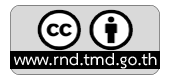 FILT
GRID
MAP
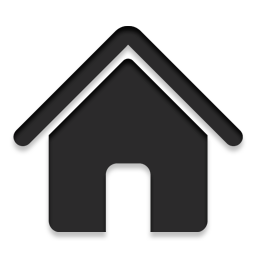 OUTP
HTTP
Radar (8)
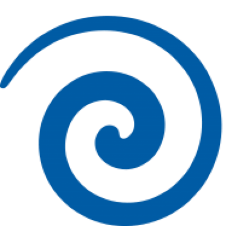 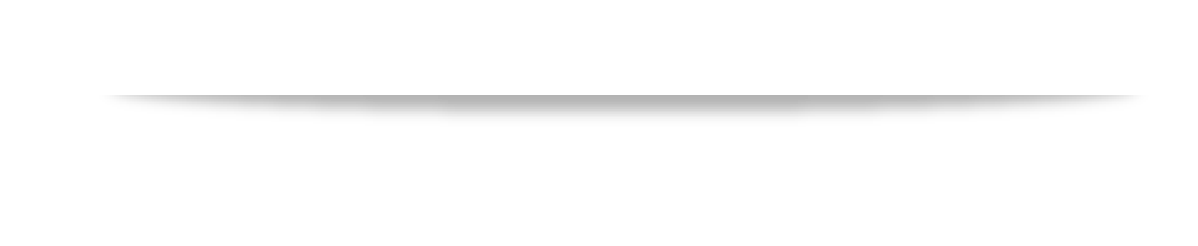 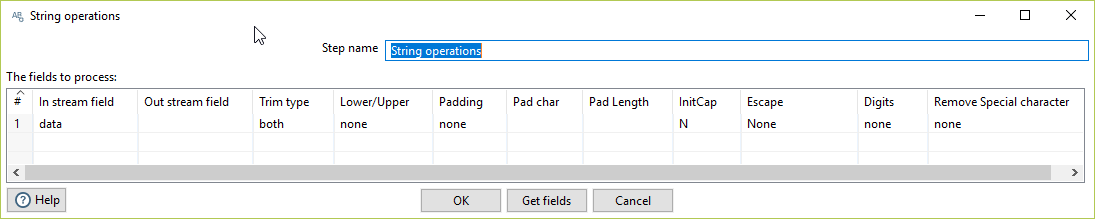 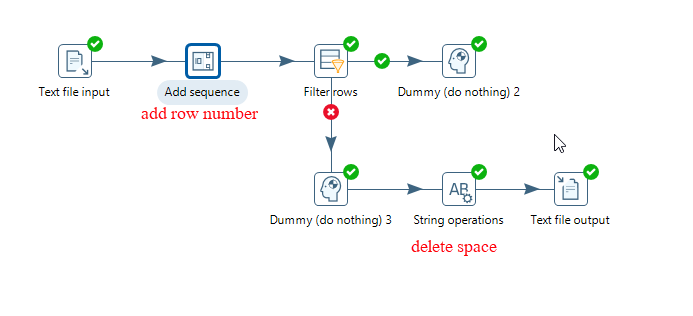 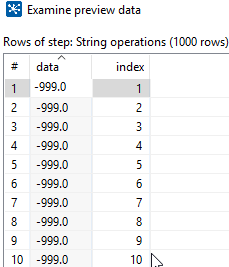 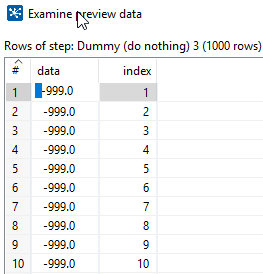 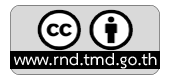 FILT
GRID
MAP
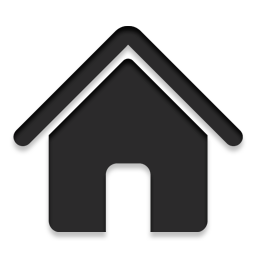 OUTP
HTTP
Radar (9)
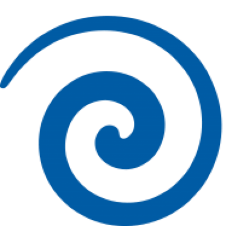 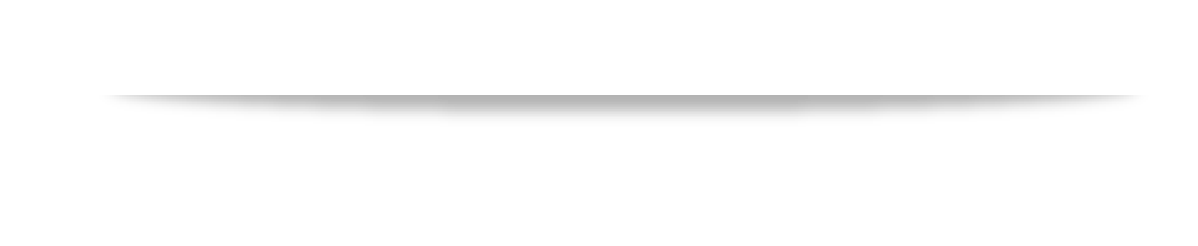 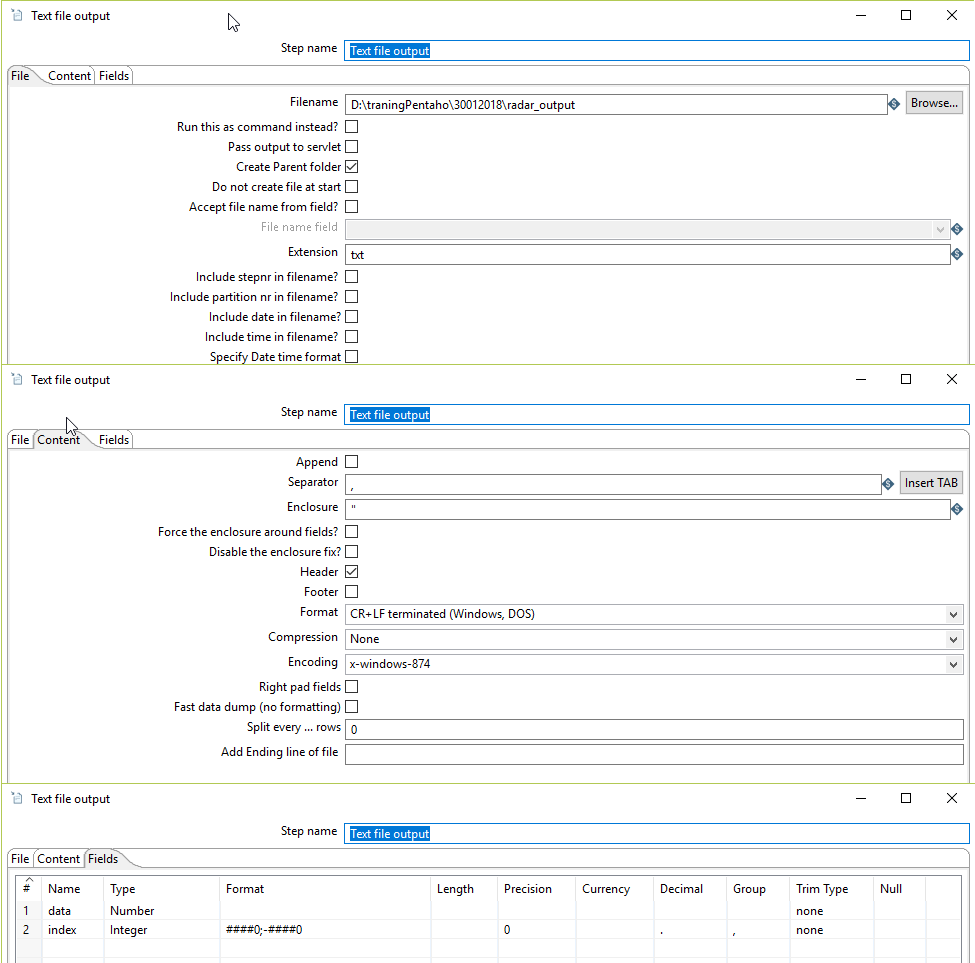 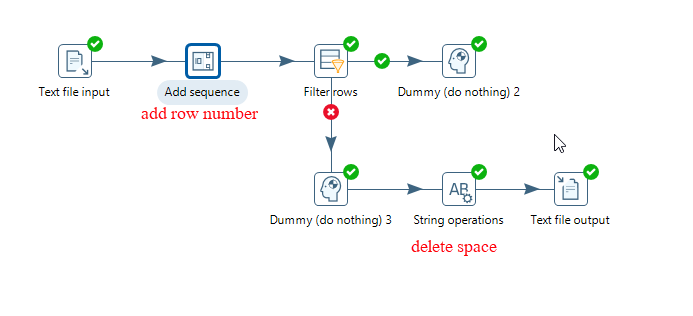 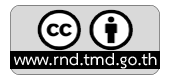 FILT
GRID
MAP
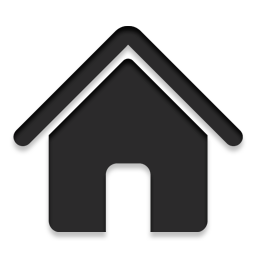 OUTP
HTTP
Radar (10)
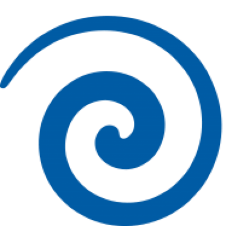 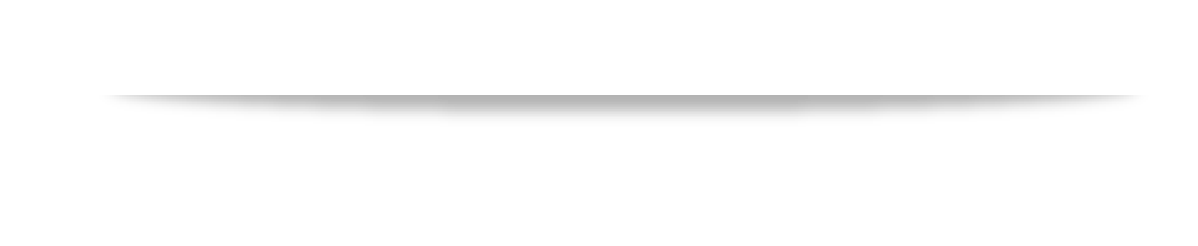 Step 2 : grid point
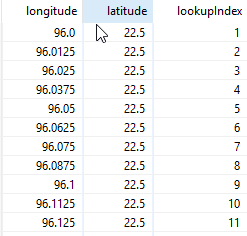 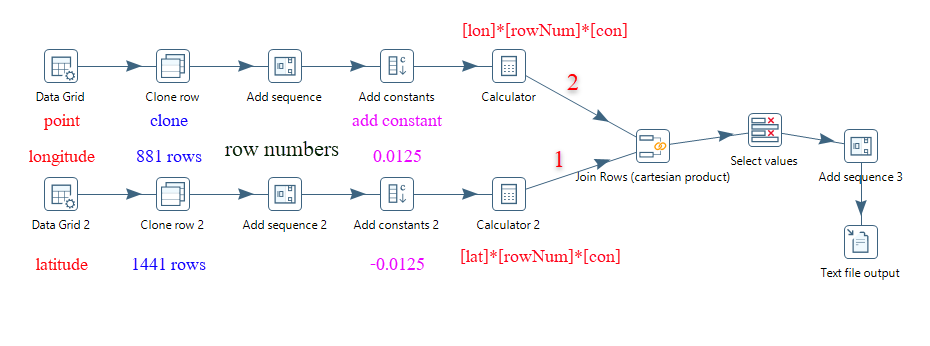 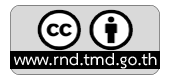 FILT
GRID
MAP
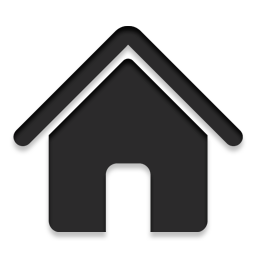 OUTP
HTTP
Radar (11)
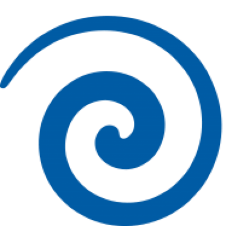 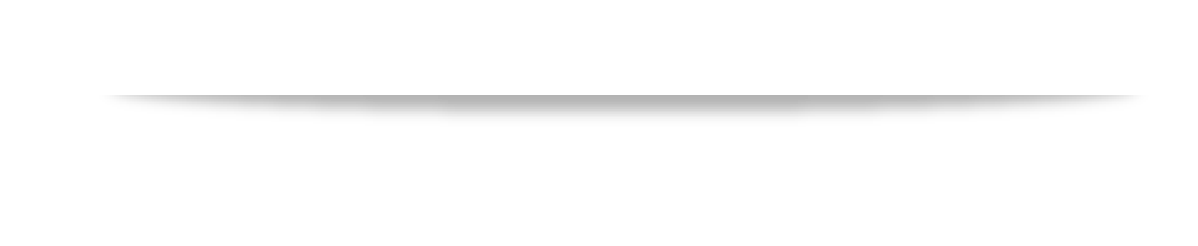 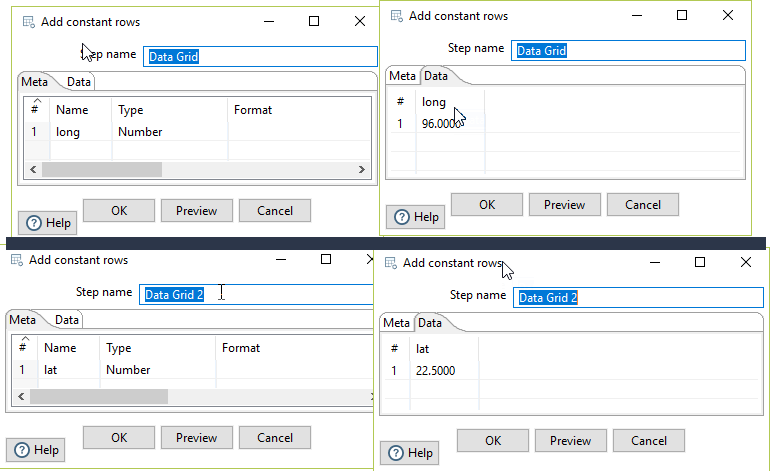 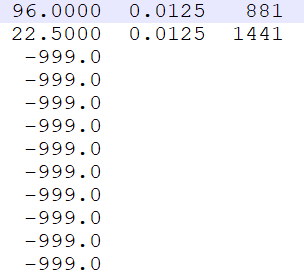 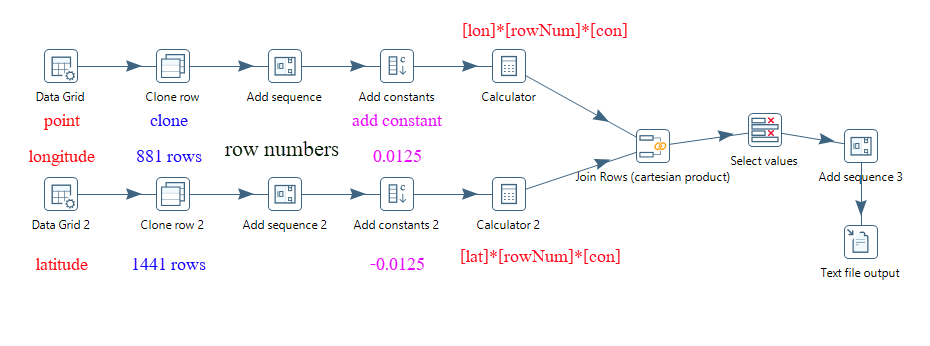 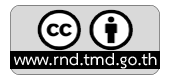 FILT
GRID
MAP
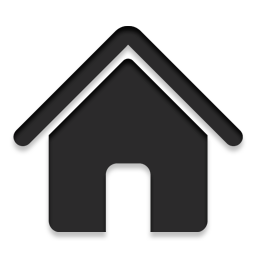 OUTP
HTTP
Radar (12)
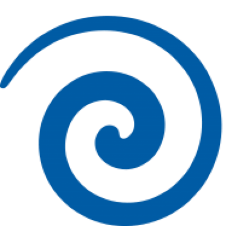 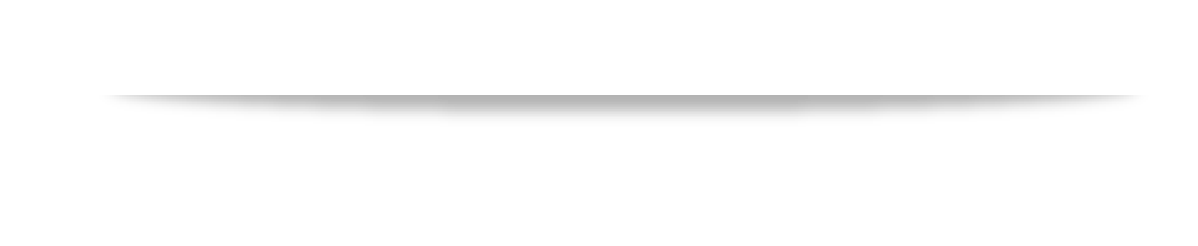 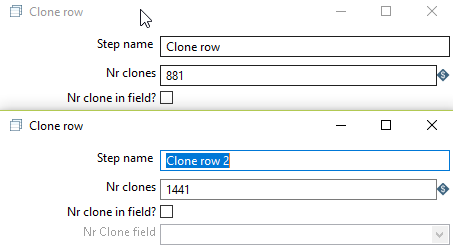 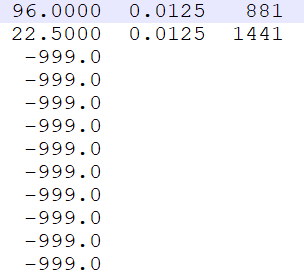 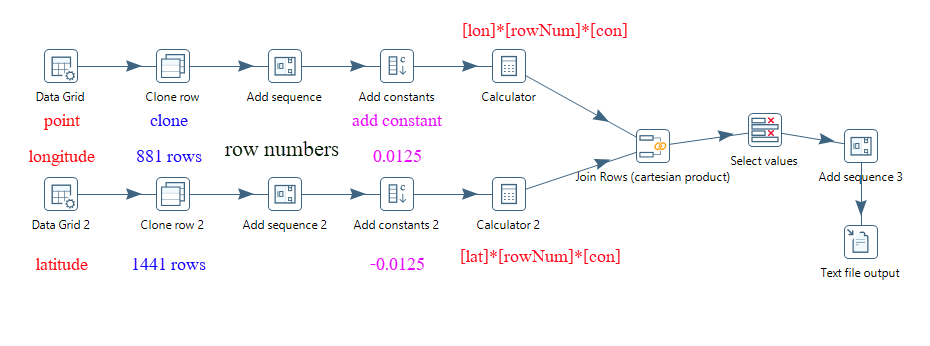 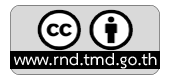 FILT
GRID
MAP
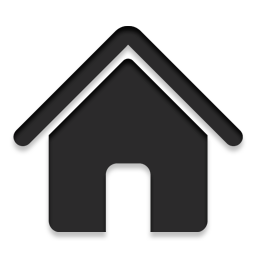 OUTP
HTTP
Radar (13)
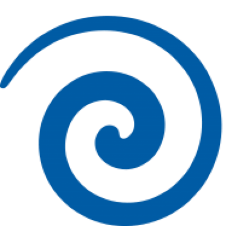 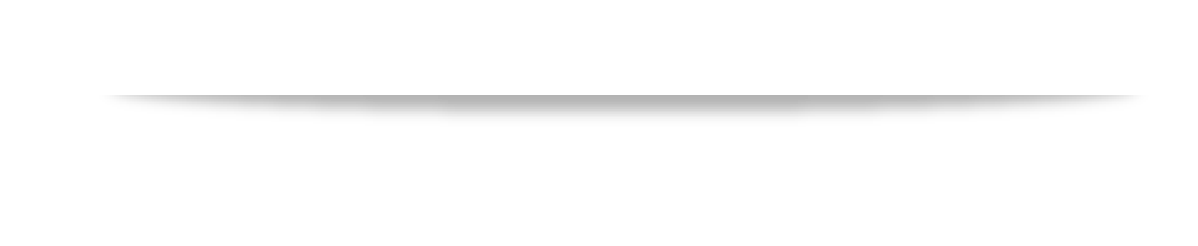 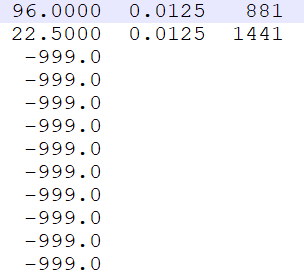 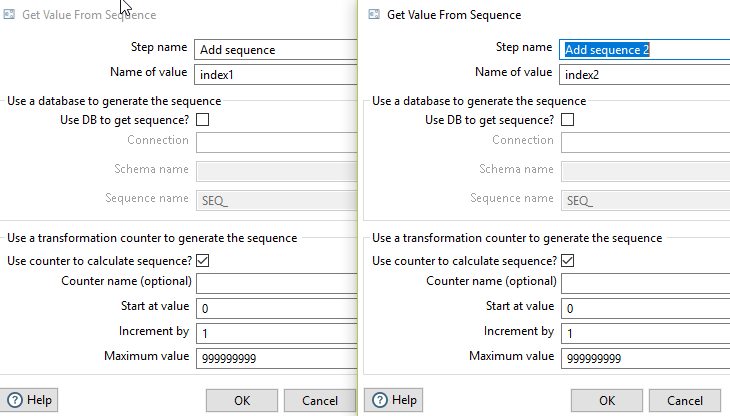 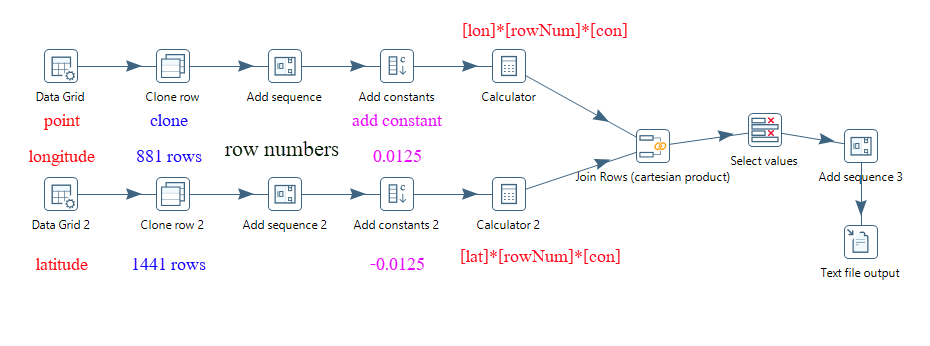 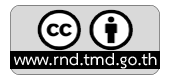 FILT
GRID
MAP
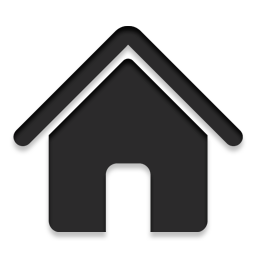 OUTP
HTTP
Radar (14)
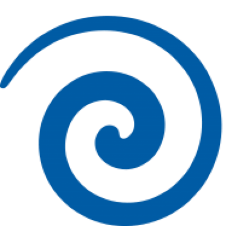 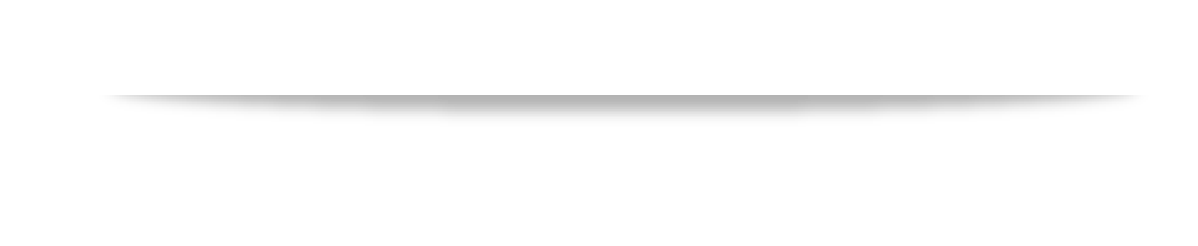 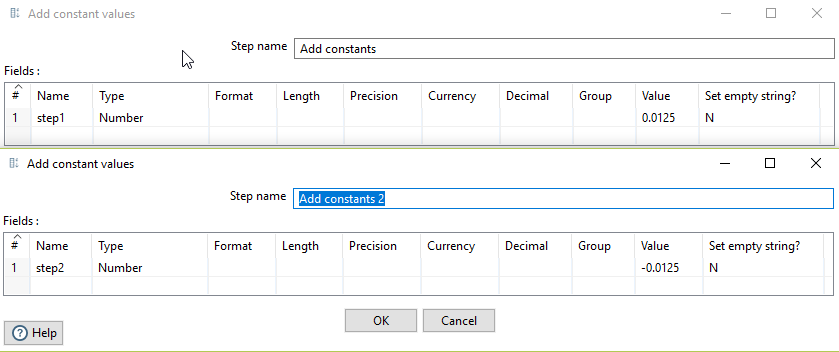 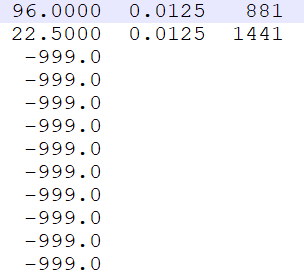 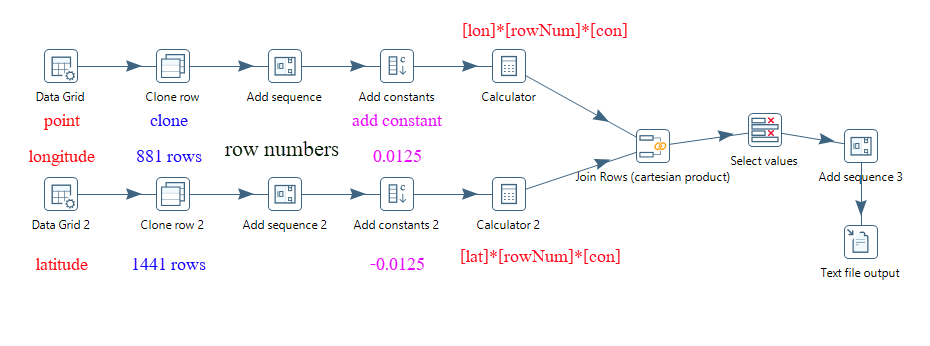 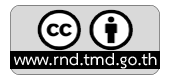 FILT
GRID
MAP
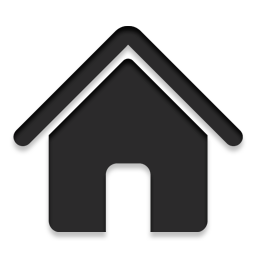 OUTP
HTTP
Radar (15)
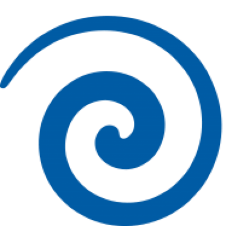 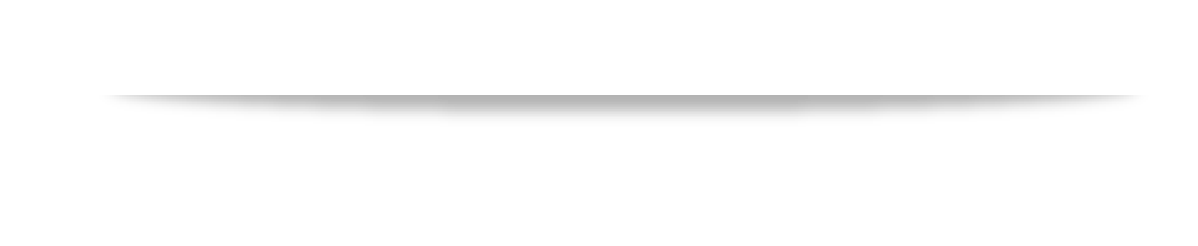 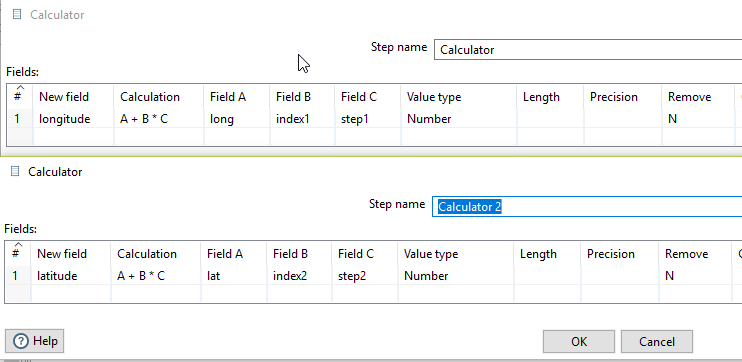 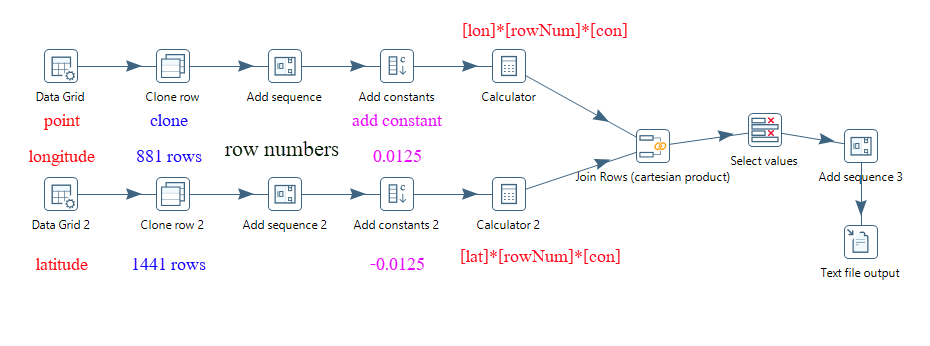 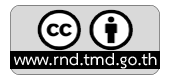 FILT
GRID
MAP
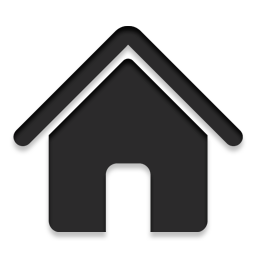 OUTP
HTTP
Radar (16)
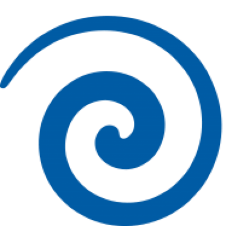 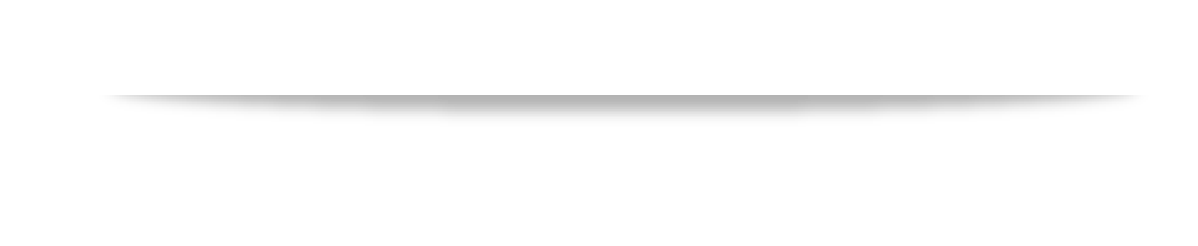 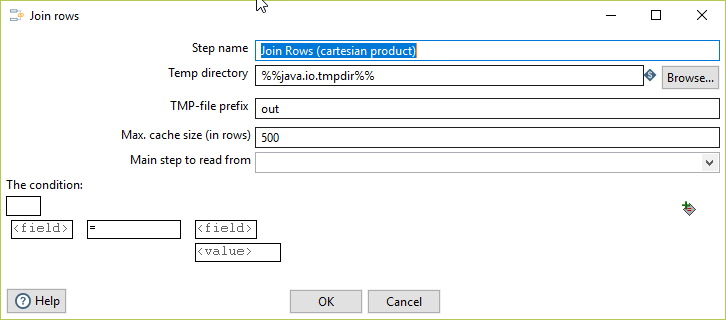 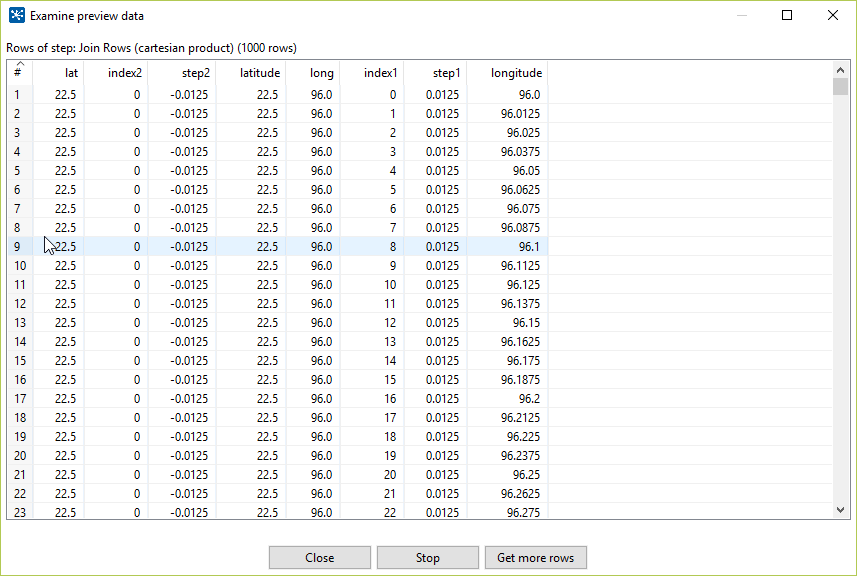 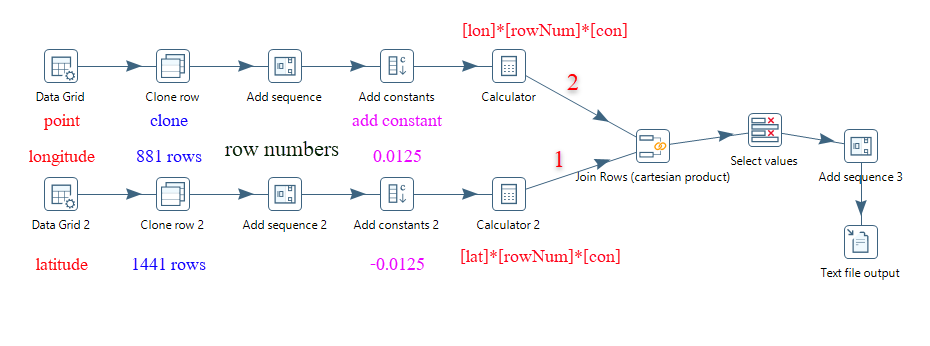 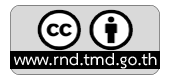 FILT
GRID
MAP
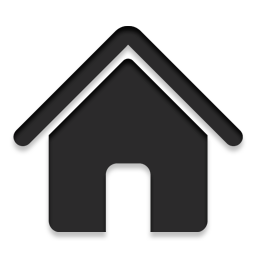 OUTP
HTTP
Radar (17)
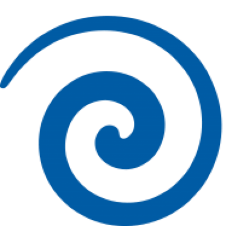 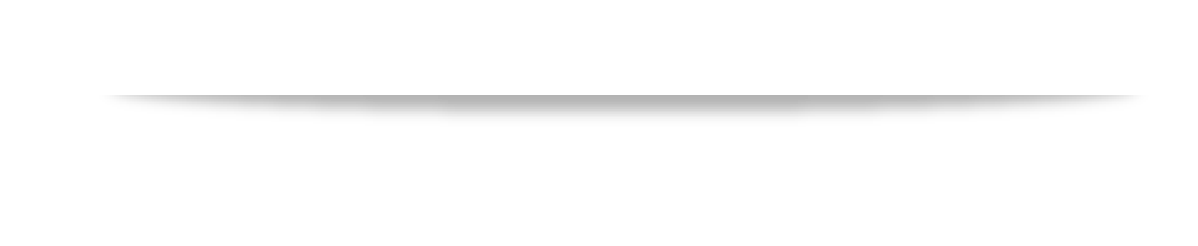 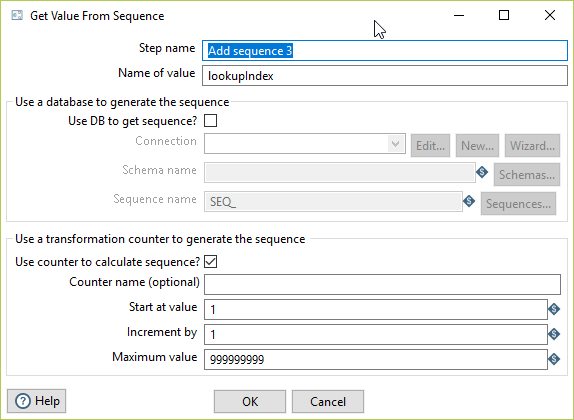 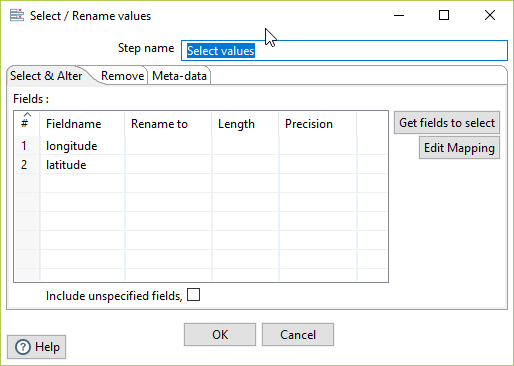 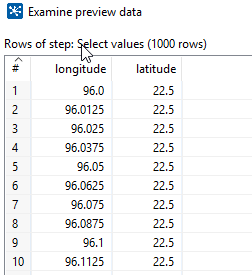 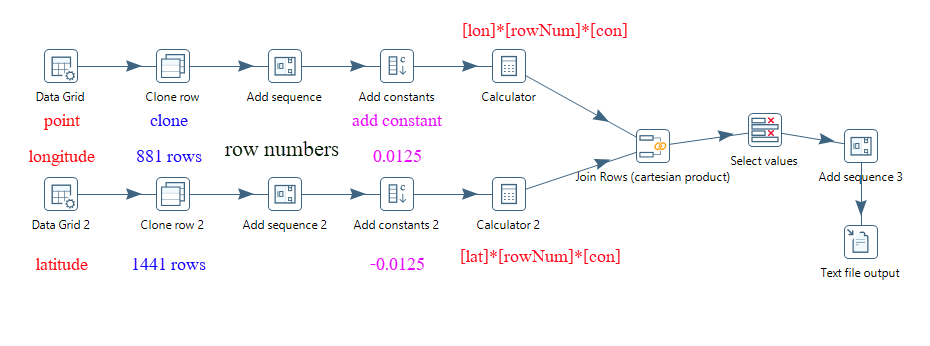 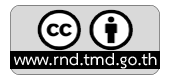 FILT
GRID
MAP
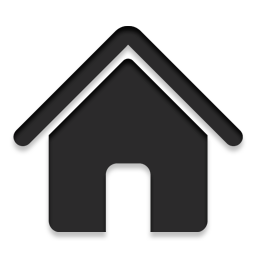 OUTP
HTTP
Radar (18)
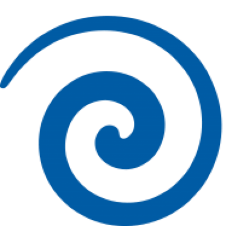 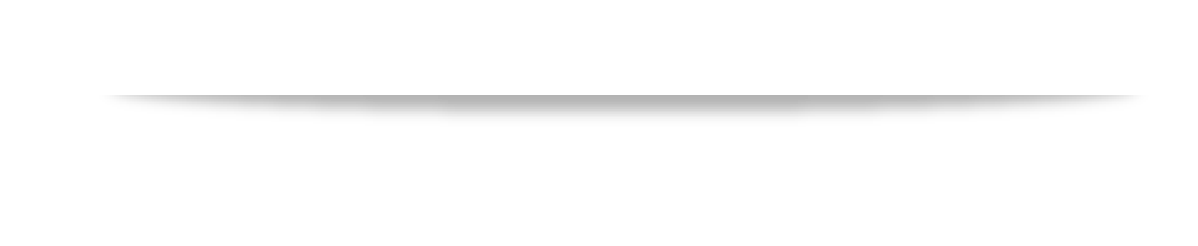 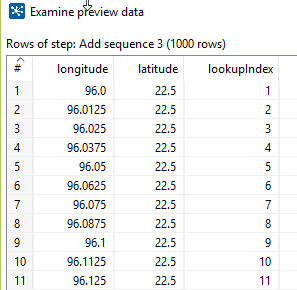 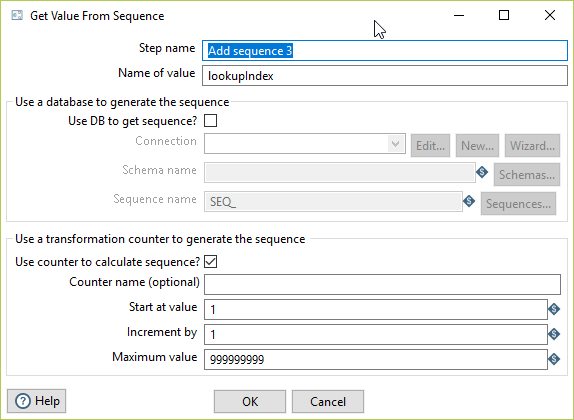 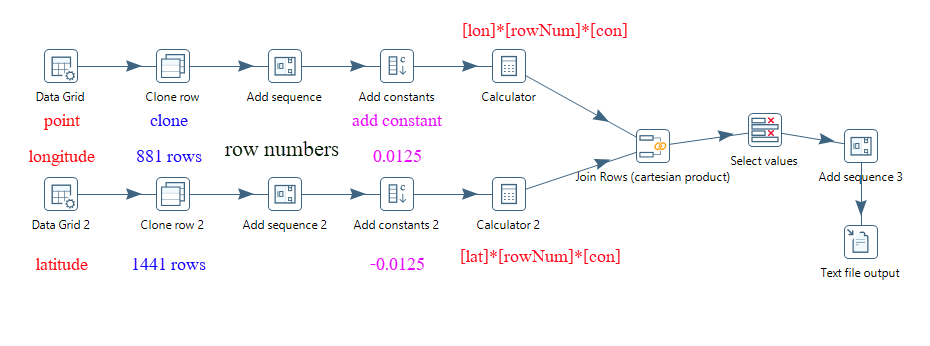 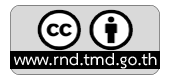 FILT
GRID
MAP
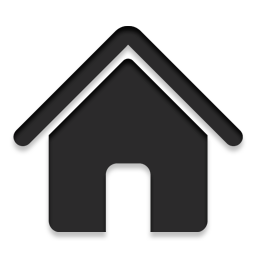 OUTP
HTTP
Radar (19)
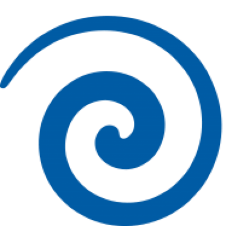 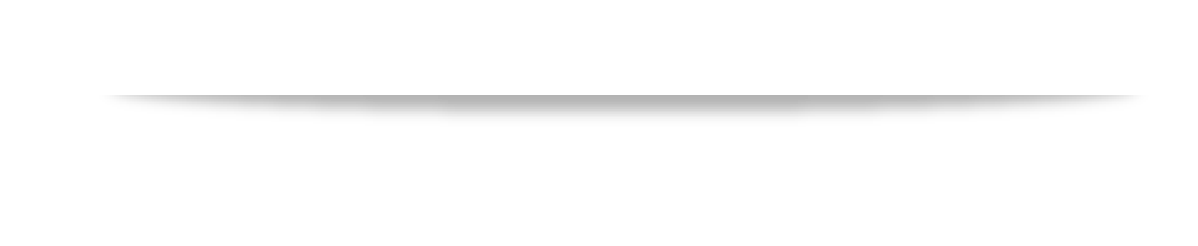 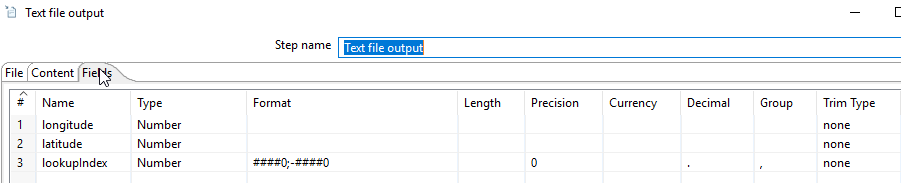 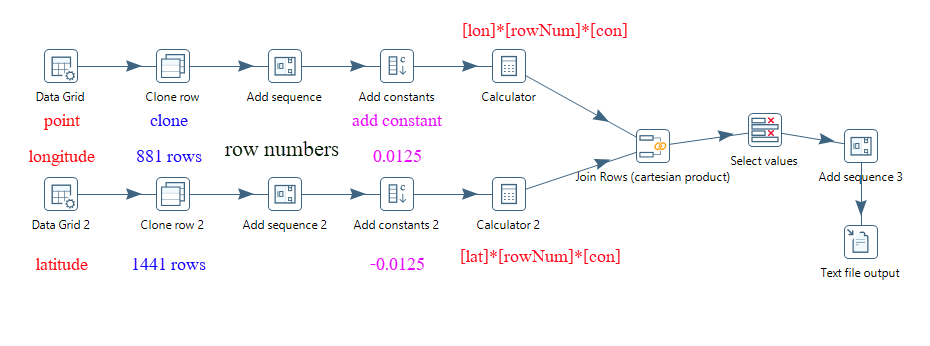 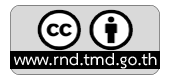 FILT
GRID
MAP
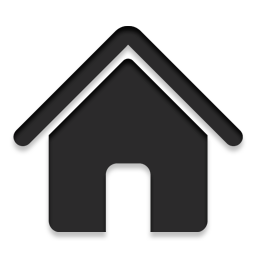 OUTP
HTTP
Radar (20)
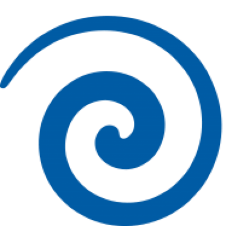 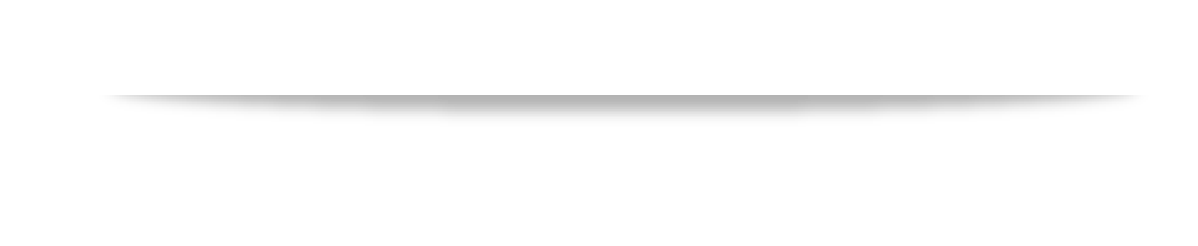 Step 3 : mapping
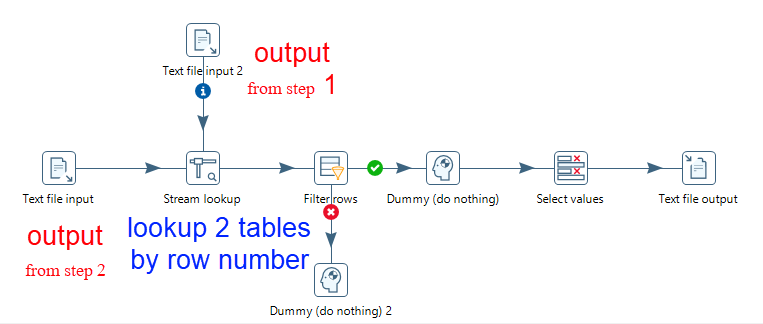 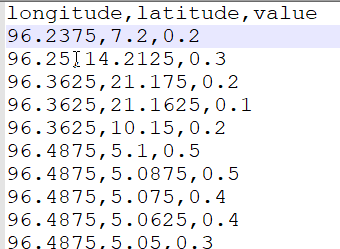 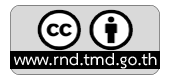 FILT
GRID
MAP
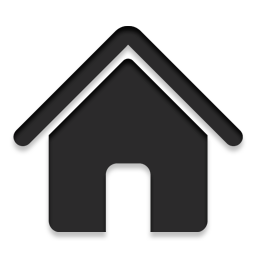 OUTP
HTTP
Radar (21)
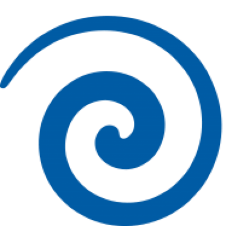 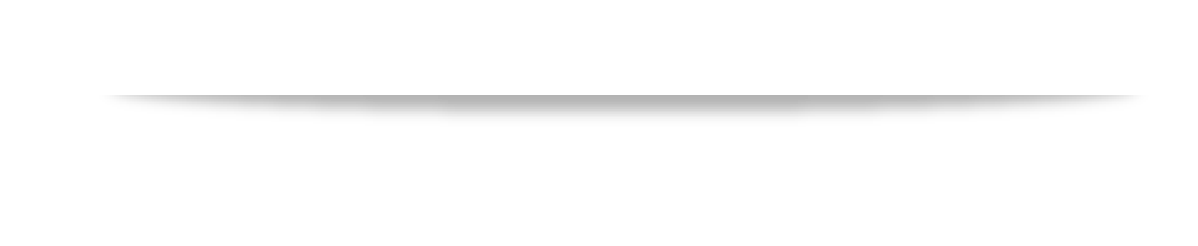 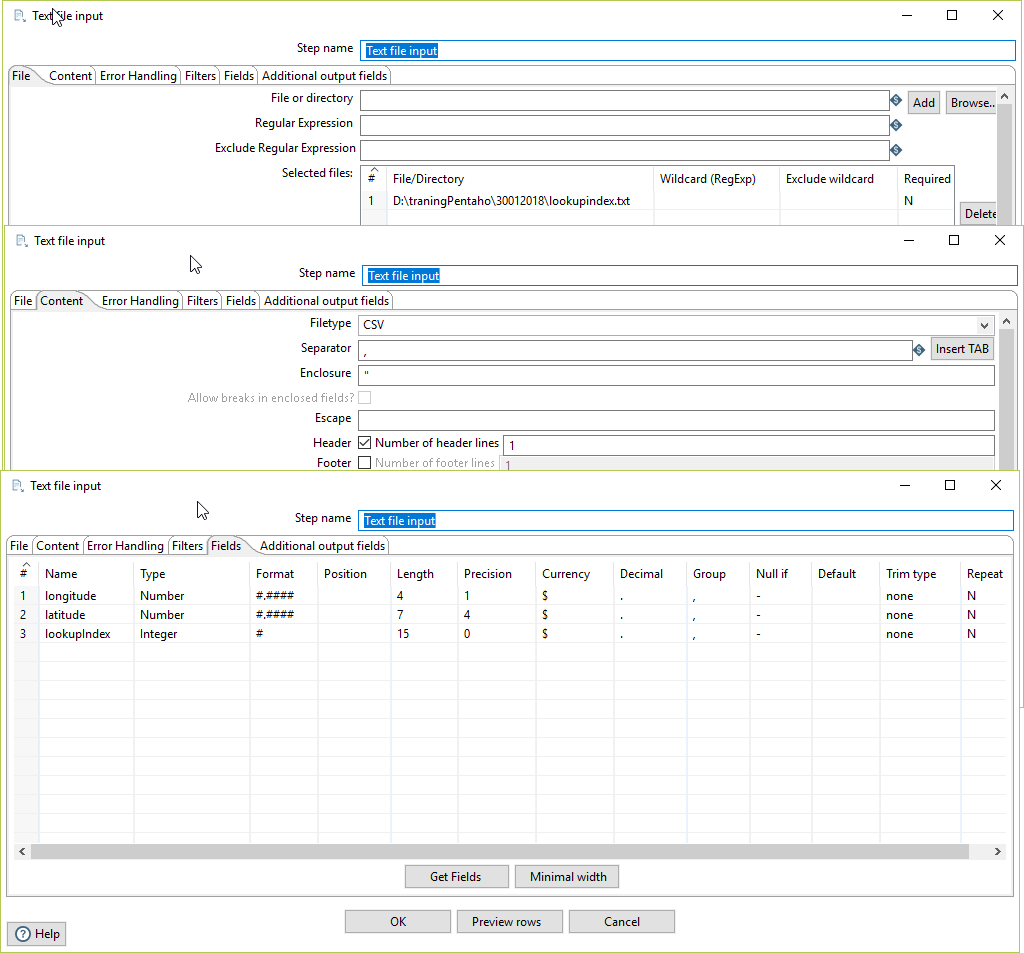 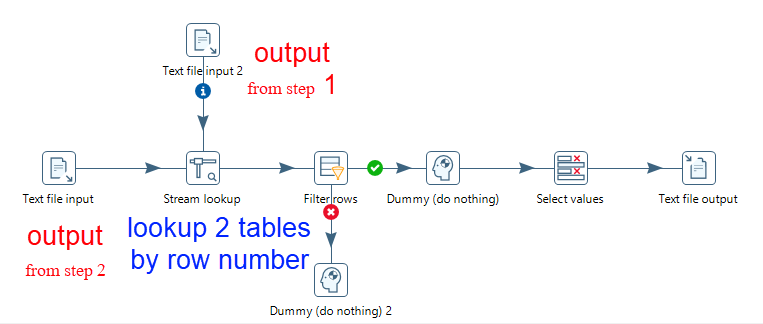 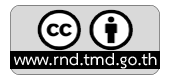 FILT
GRID
MAP
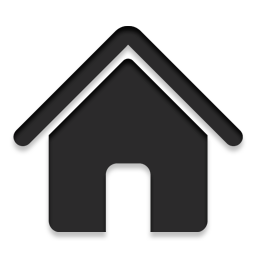 OUTP
HTTP
Radar (22)
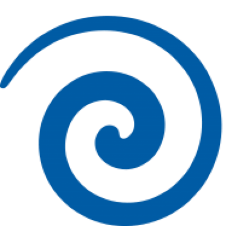 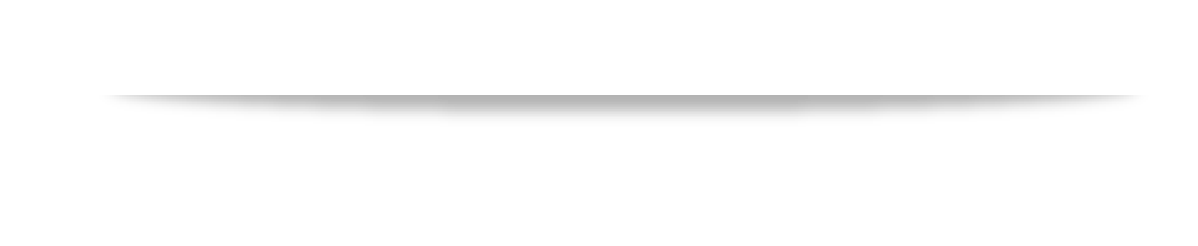 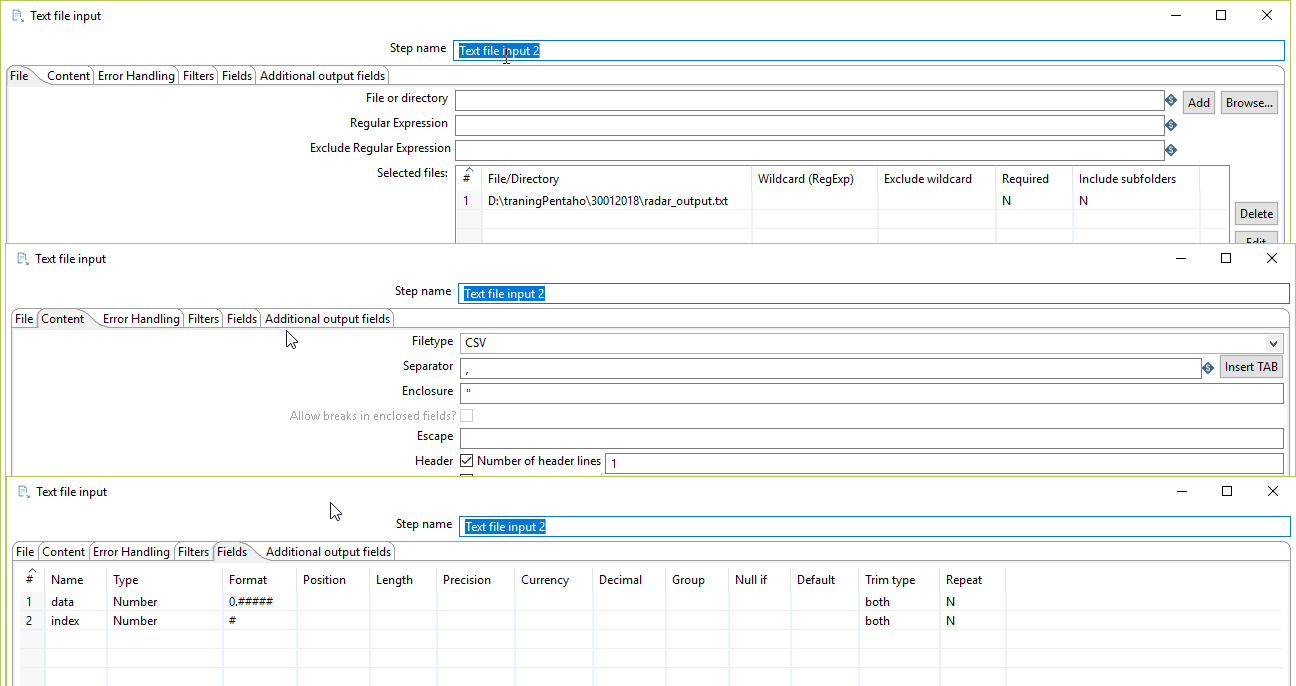 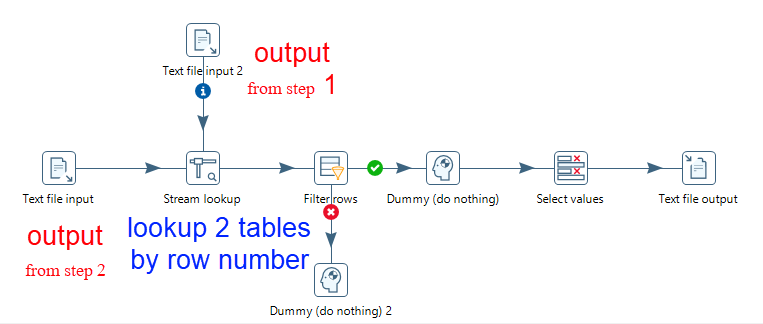 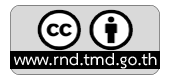 FILT
GRID
MAP
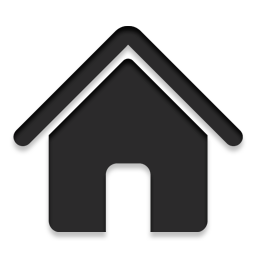 OUTP
HTTP
Radar (23)
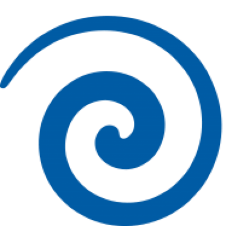 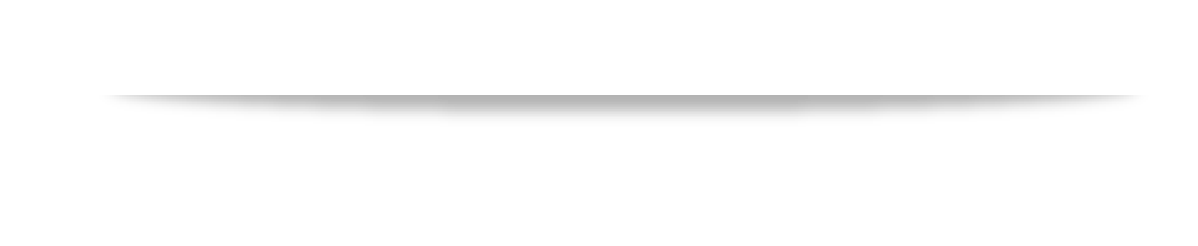 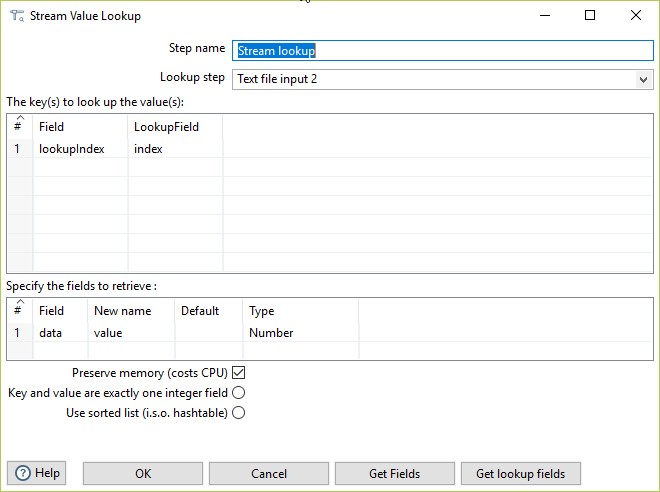 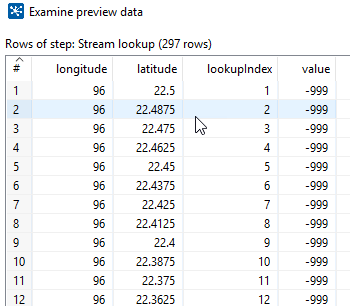 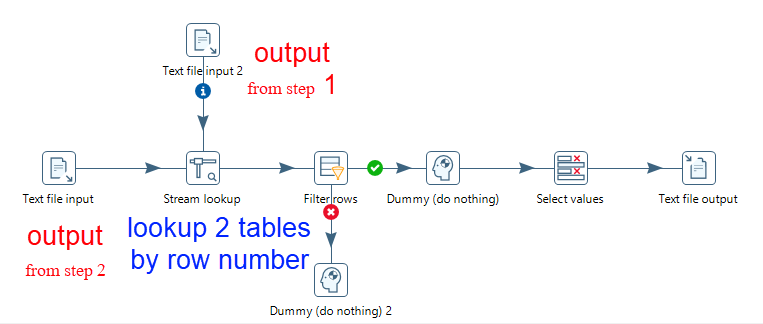 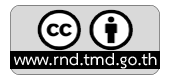 FILT
GRID
MAP
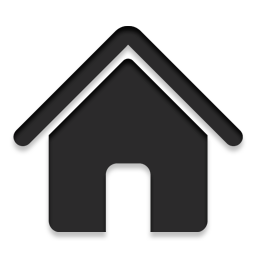 OUTP
HTTP
Radar (24)
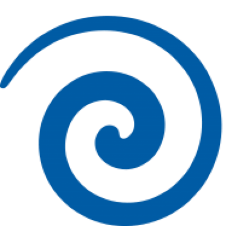 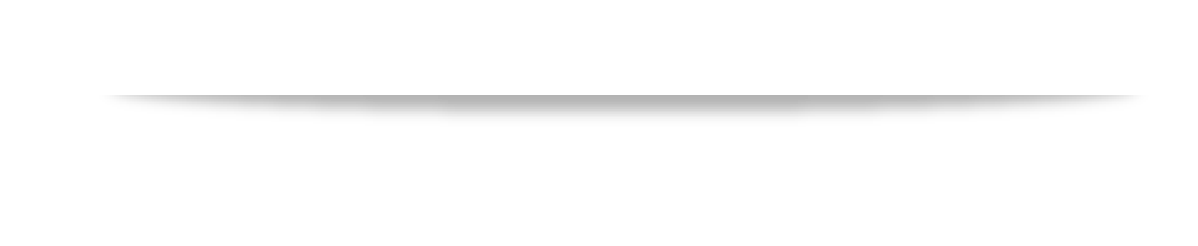 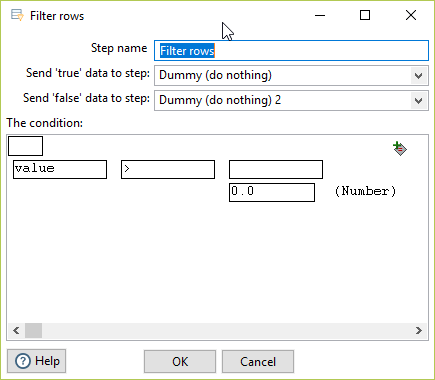 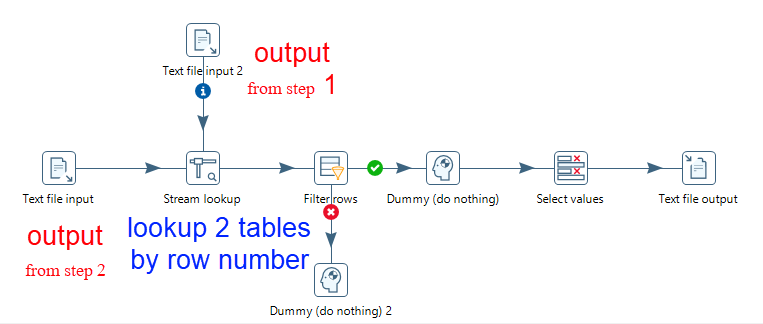 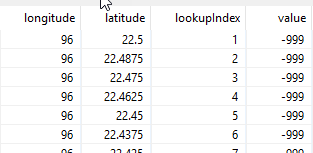 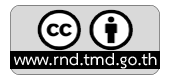 FILT
GRID
MAP
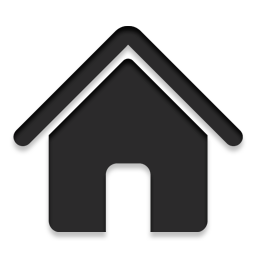 OUTP
HTTP
Radar (25)
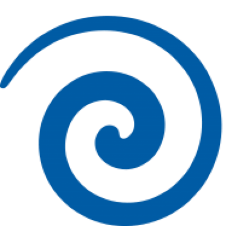 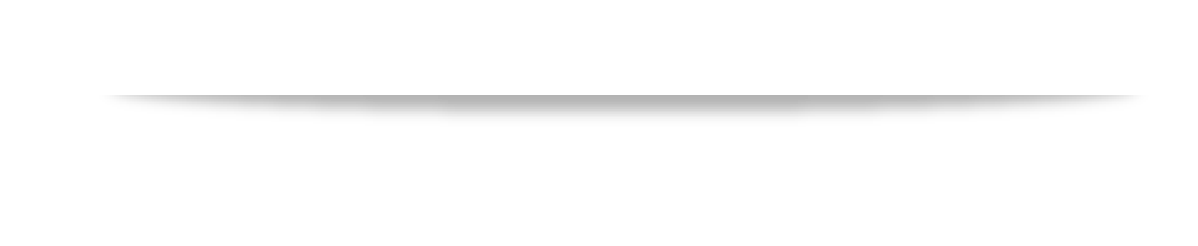 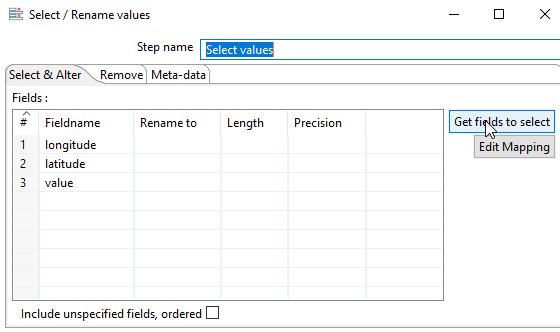 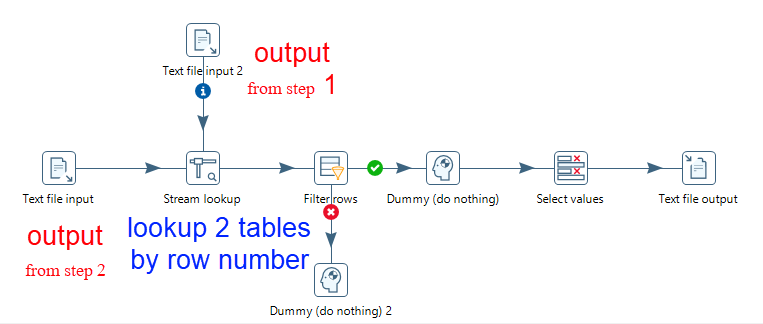 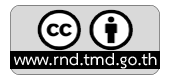 FILT
GRID
MAP
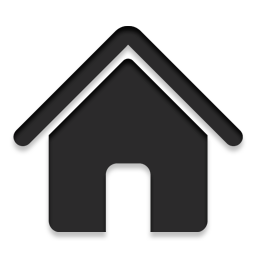 OUTP
HTTP
Radar (26)
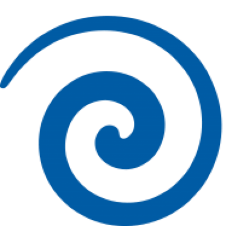 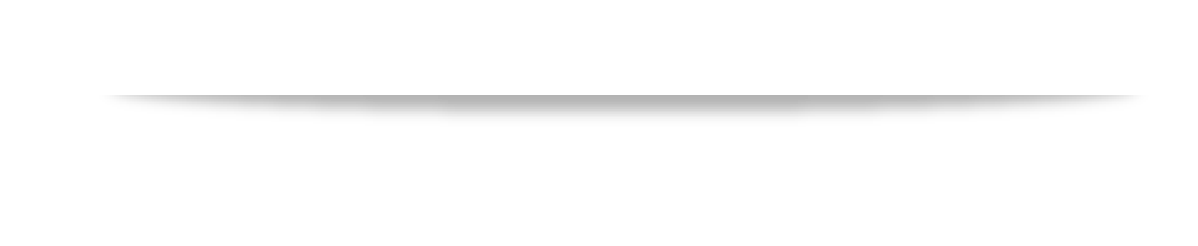 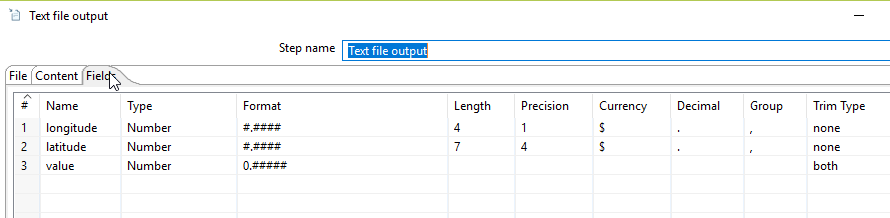 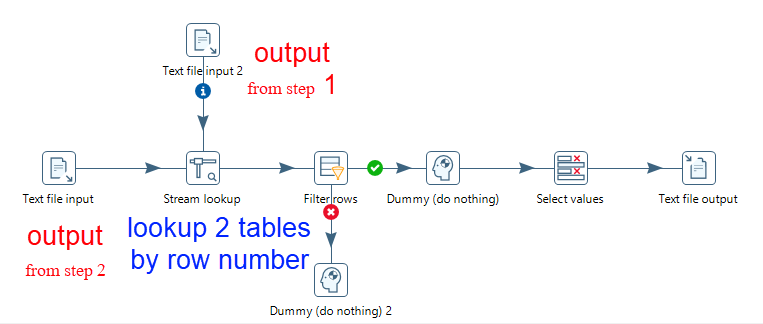 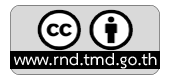 Thank You 
for 
Reading
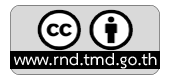